Бережіть книжки!
Урок розвитку мовлення
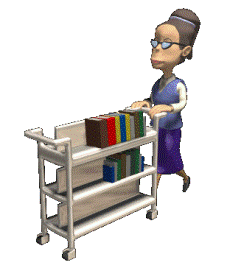 Як користуватися книгою?
Якими руками треба брати книгу?
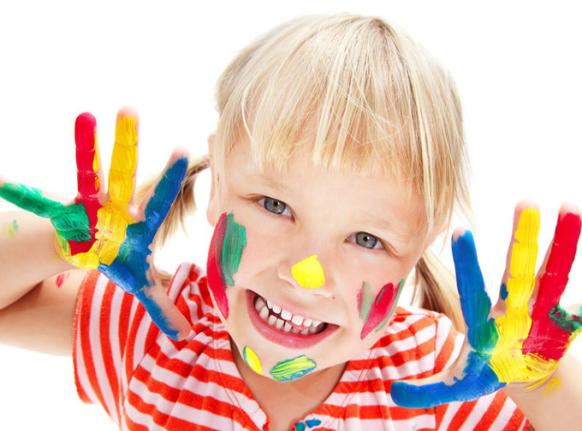 2. Що можна використовувати для зручності під час читання?
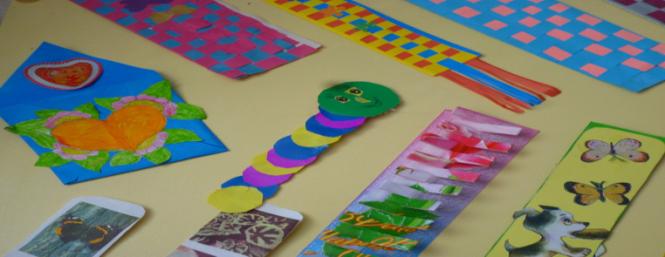 3. Чого не можна робити на сторінках?
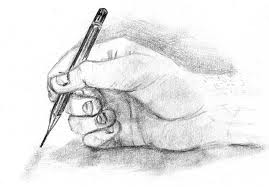 4. Що допоможе зберегти книгу в чистоті?
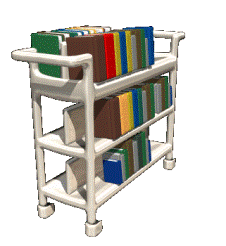 Біля чого не можна класти книгу?
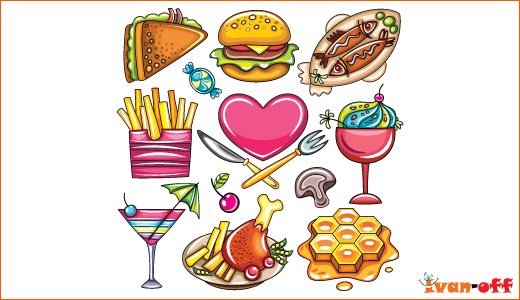 До чого ви закликаєте  дітей?
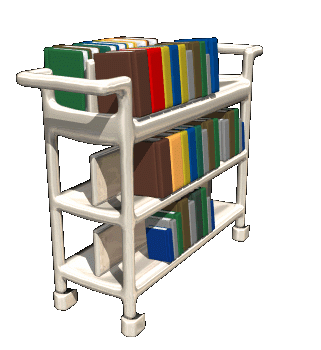 elements
www.animationfactory.com
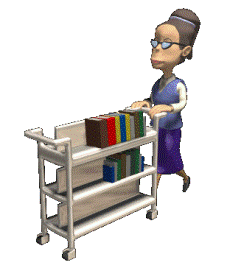 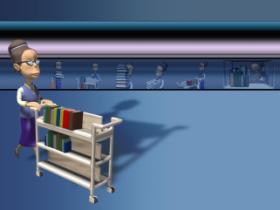 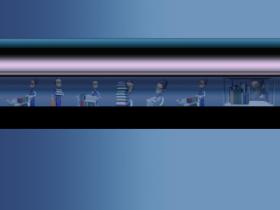 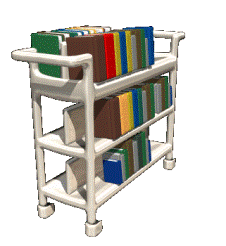 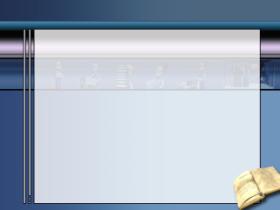 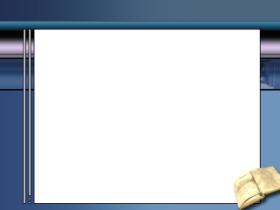